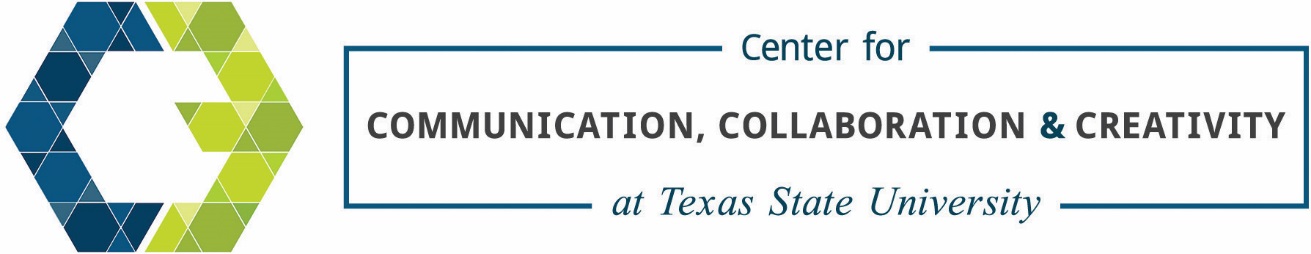 Find Me the Money!!
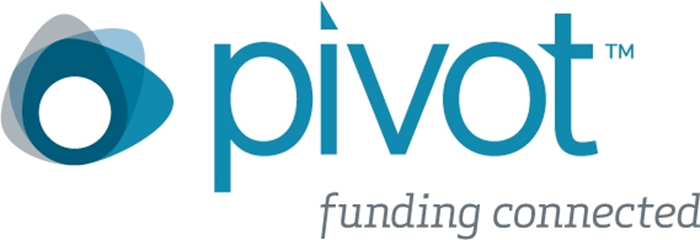 What can PIVOT do for me?
Find funding opportunities worldwide

Monitor, track, and share funding opportunities

Search for collaborators within or outside your organization

Share your information so others can identify you as a potential collaborator

Update pertinent profile information on your own, e.g. expertise, keywords, associations, and honors
Let’s Get Started
Go directly to the PIVOT website: https://pivot.proquest.com/funding_main
OR….

Go to Texas State home page.

Type PIVOT in the search engine box.

Select “PIVOT Funding Database: AVP-Research and Federal Relations.”

Locate link at the end of the first paragraph: Pivot (https://pivot.proquest.com/funding_main).

Click on link.
pivot Home Page
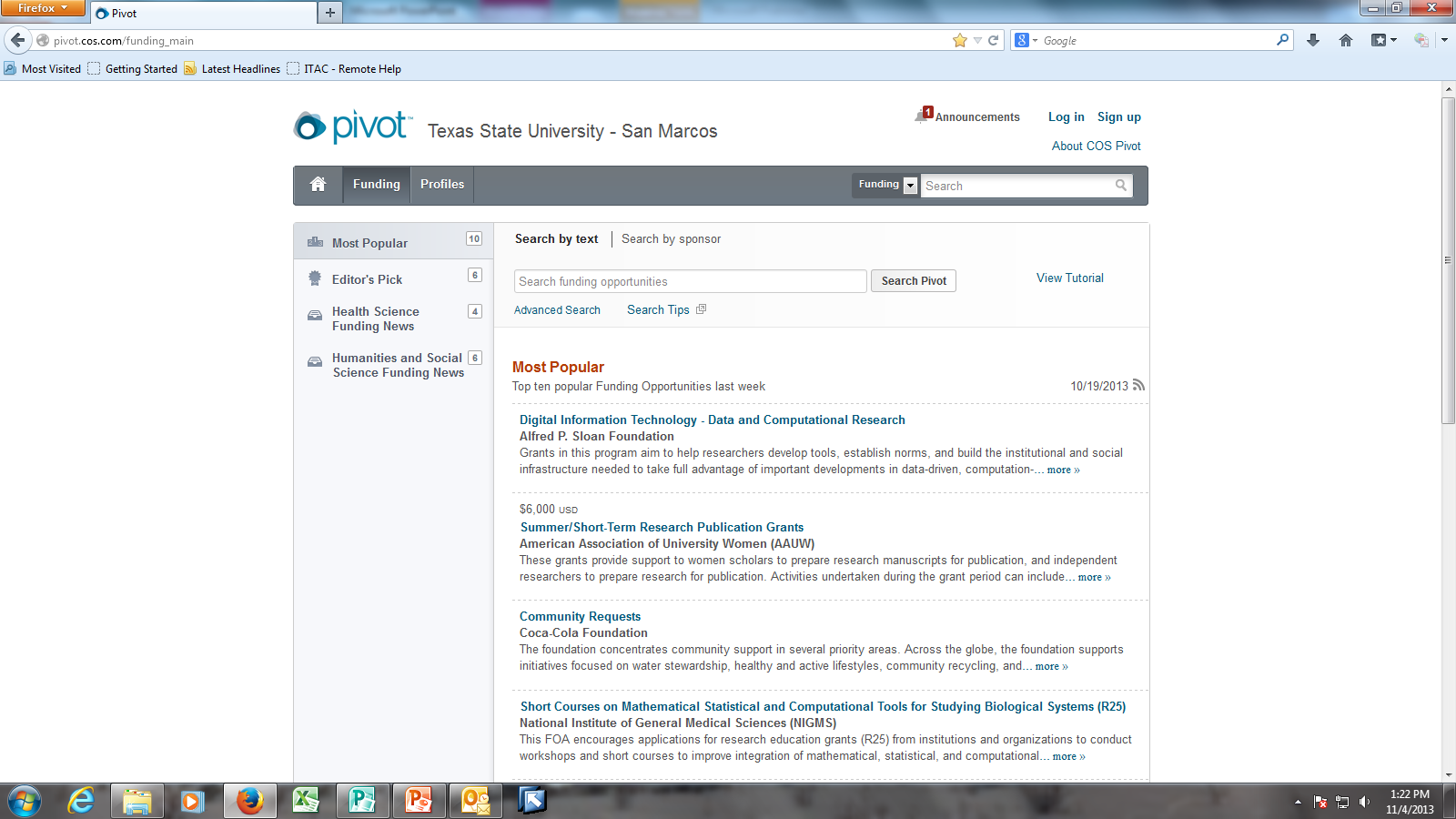 Sign Up for an Account
Locate the “Sign Up” button at the top right corner of your screen and click.
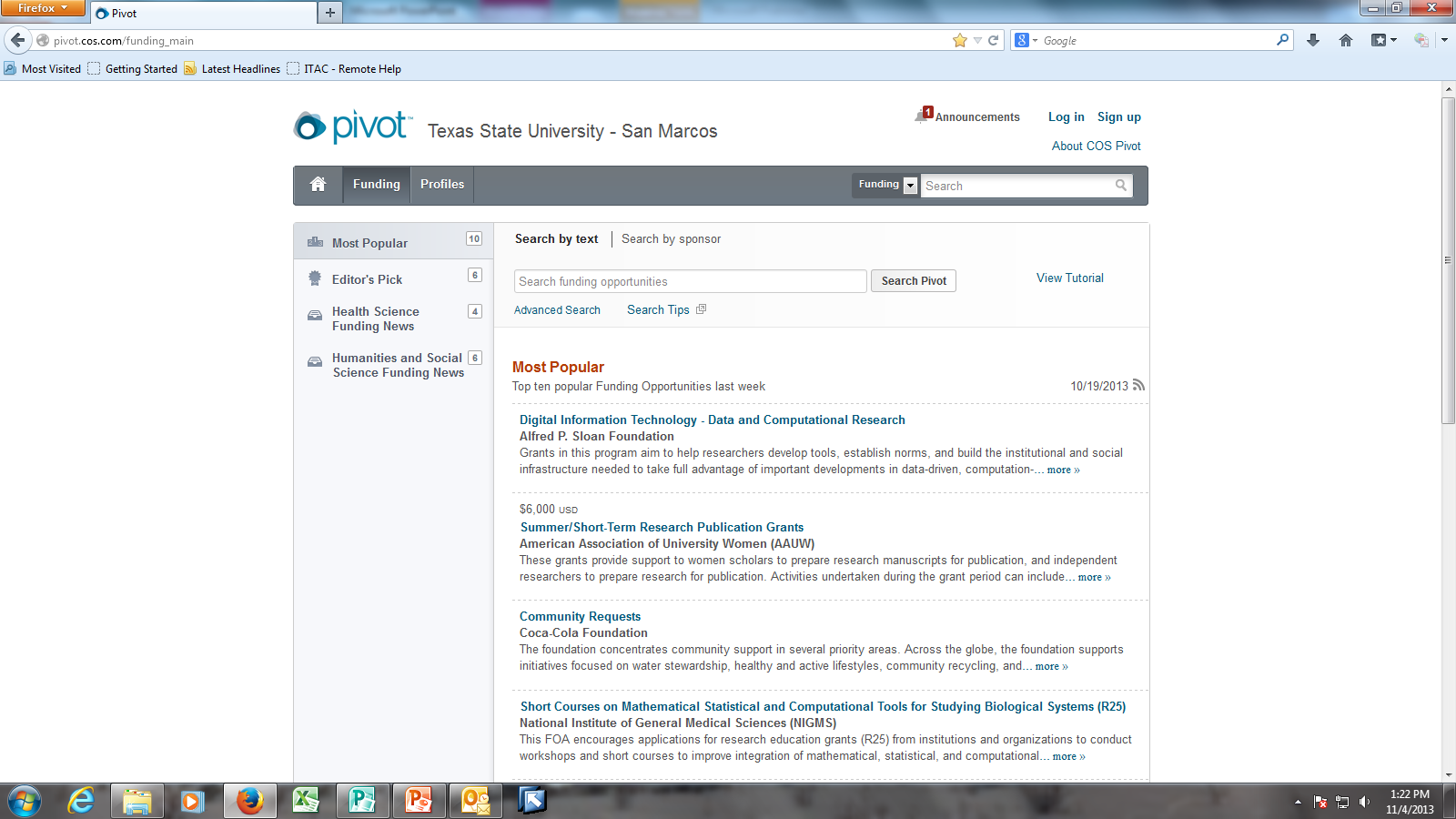 Use YOUR Texas State Email
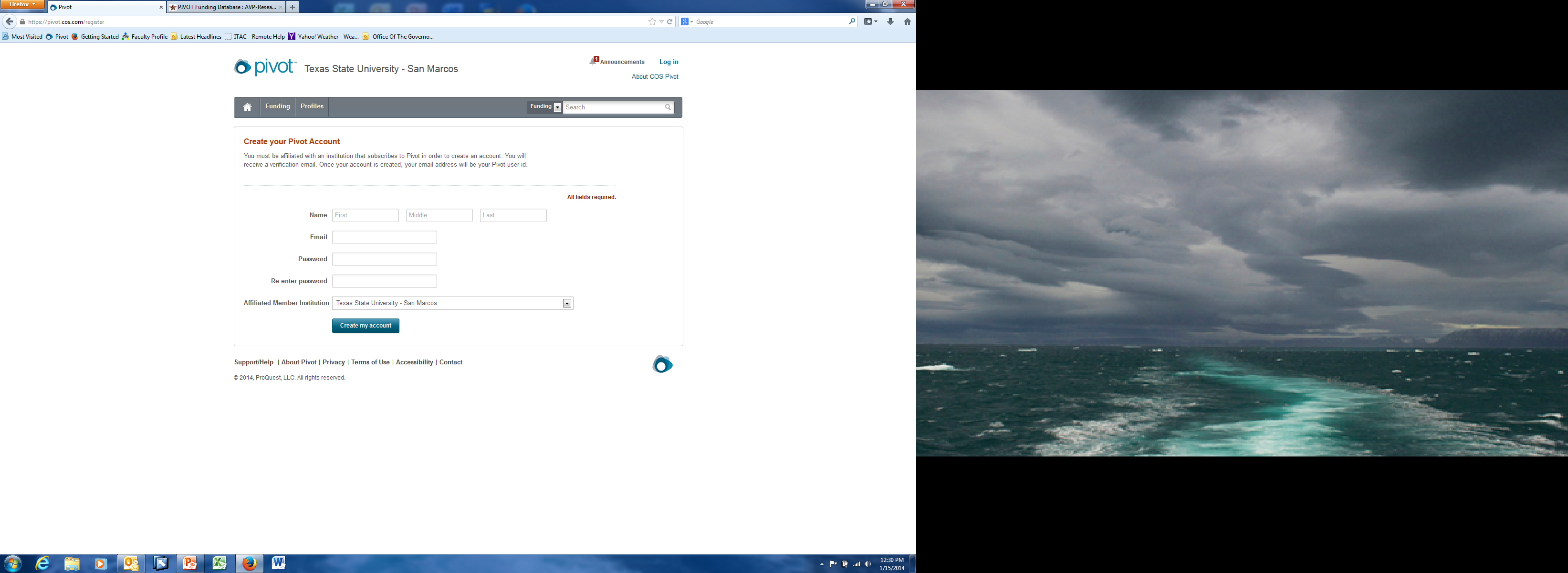 House is Home
Funding Page
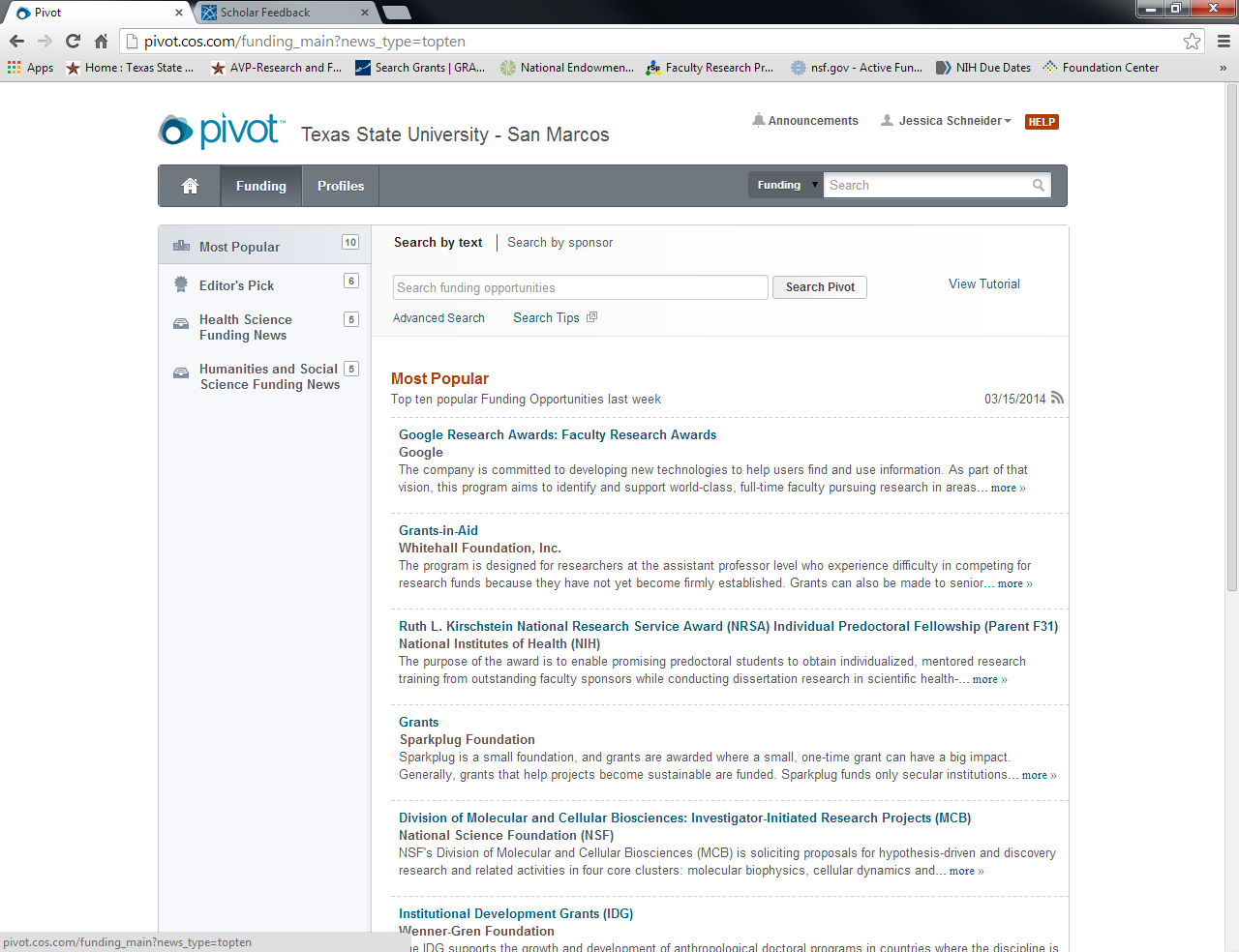 Quick Search
Similar to Google search and will provide a large range of results
Can search by text (keyword) or by sponsor
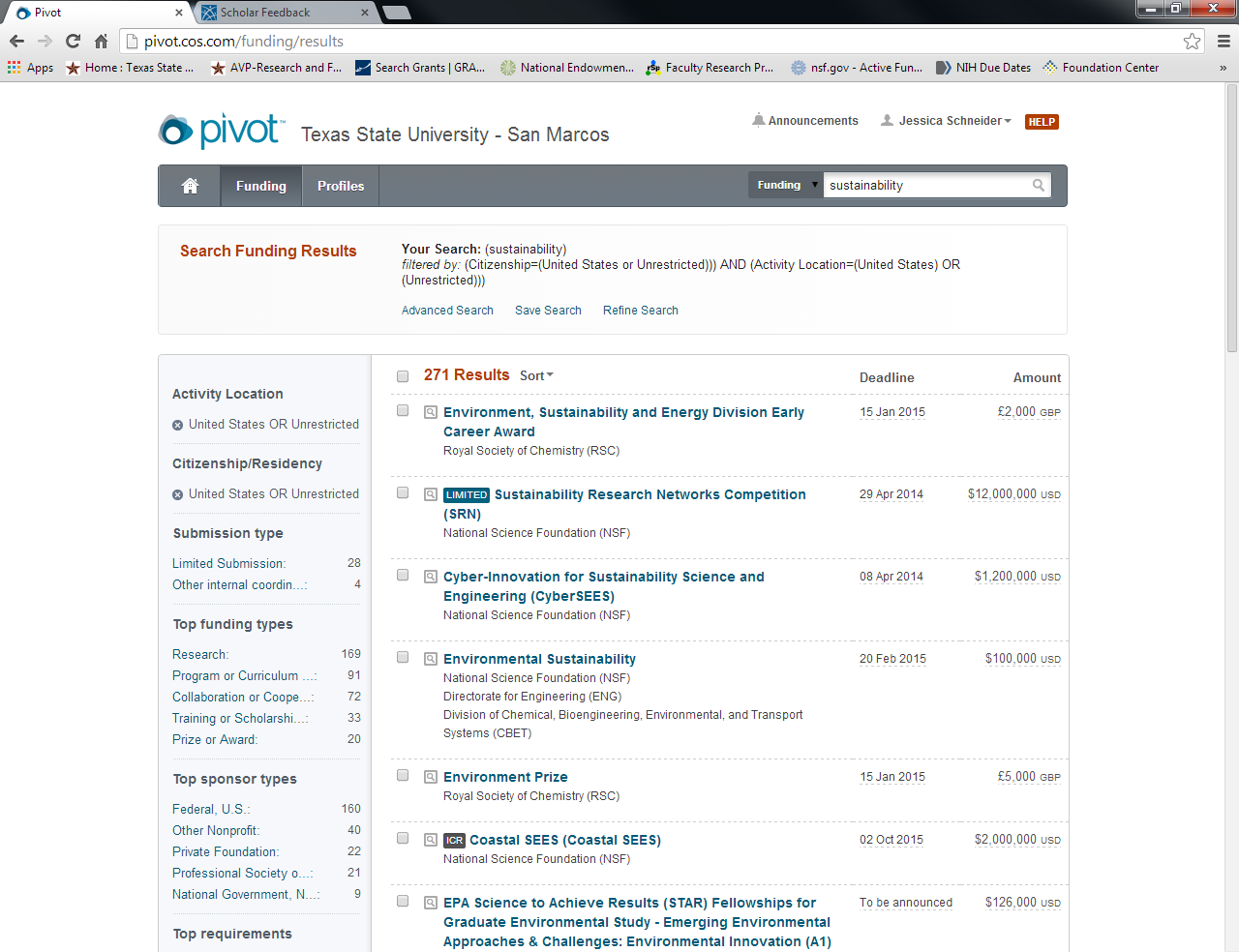 Search Filters
Activity Location – Where the grant may be used (defaults to U.S. or Unrestricted)
Citizenship/Residency – Applicant’s required citizenship/residency (defaults to U.S. or Unrestricted) 
Submission type – Possible restrictions 
Limited – Some type of restriction or “limit” imposed by the sponsor (e.g. only one proposal may be submitted by institution)

Other internal coordination – Restriction that requires some level of coordination at the university level prior to submission (e.g. ranking requirement, limit on number of time an applicant can submit)
Top funding types – Required use of funds
Top sponsor types – Organization providing the funds

Top Requirements – Type of agency that may apply

Top Keywords – Keywords that appear the most throughout all solicitations within the search results


The number to the right illustrates the number of solicitations that are relevant to these criteria or the number of times these descriptors appear within the solicitation.
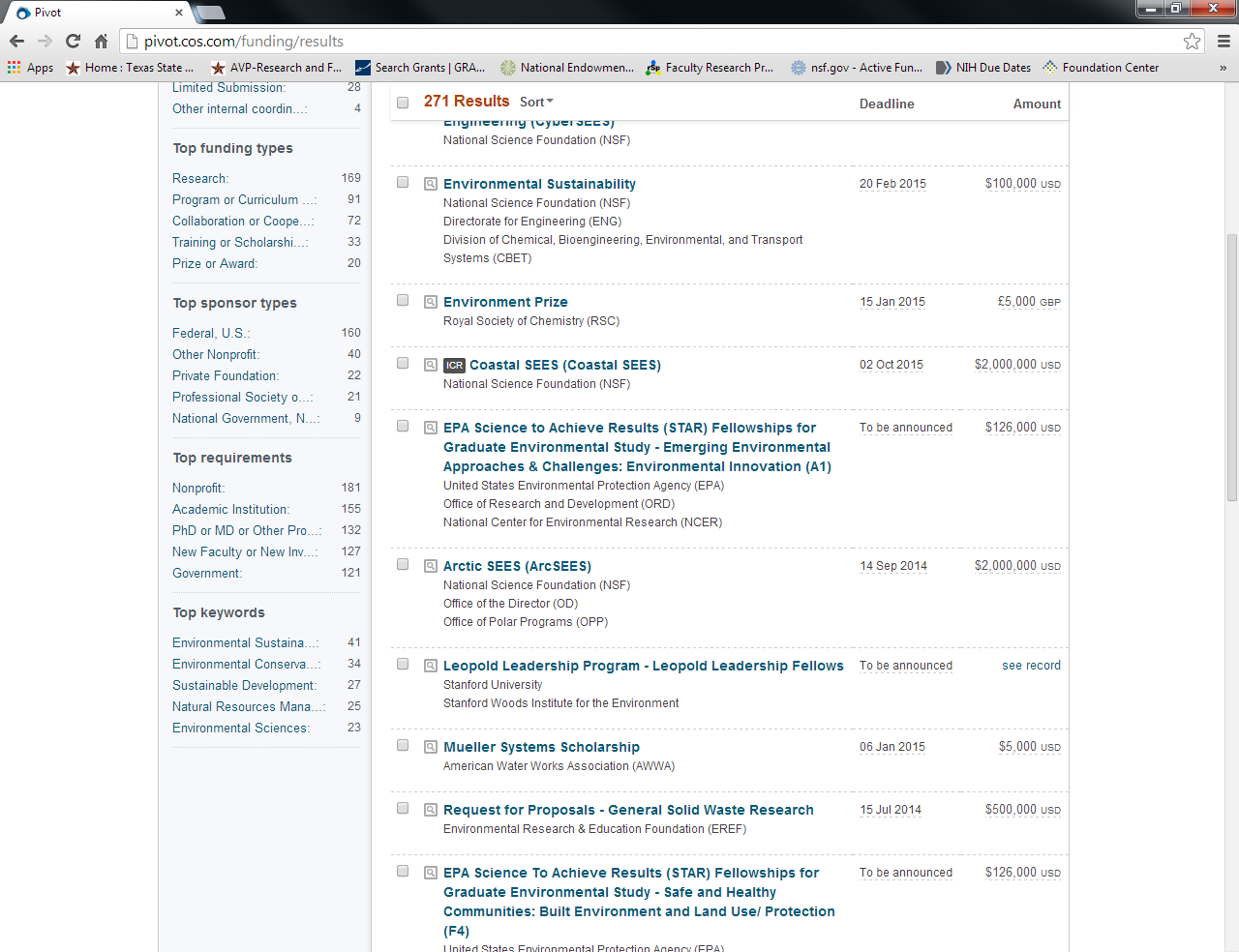 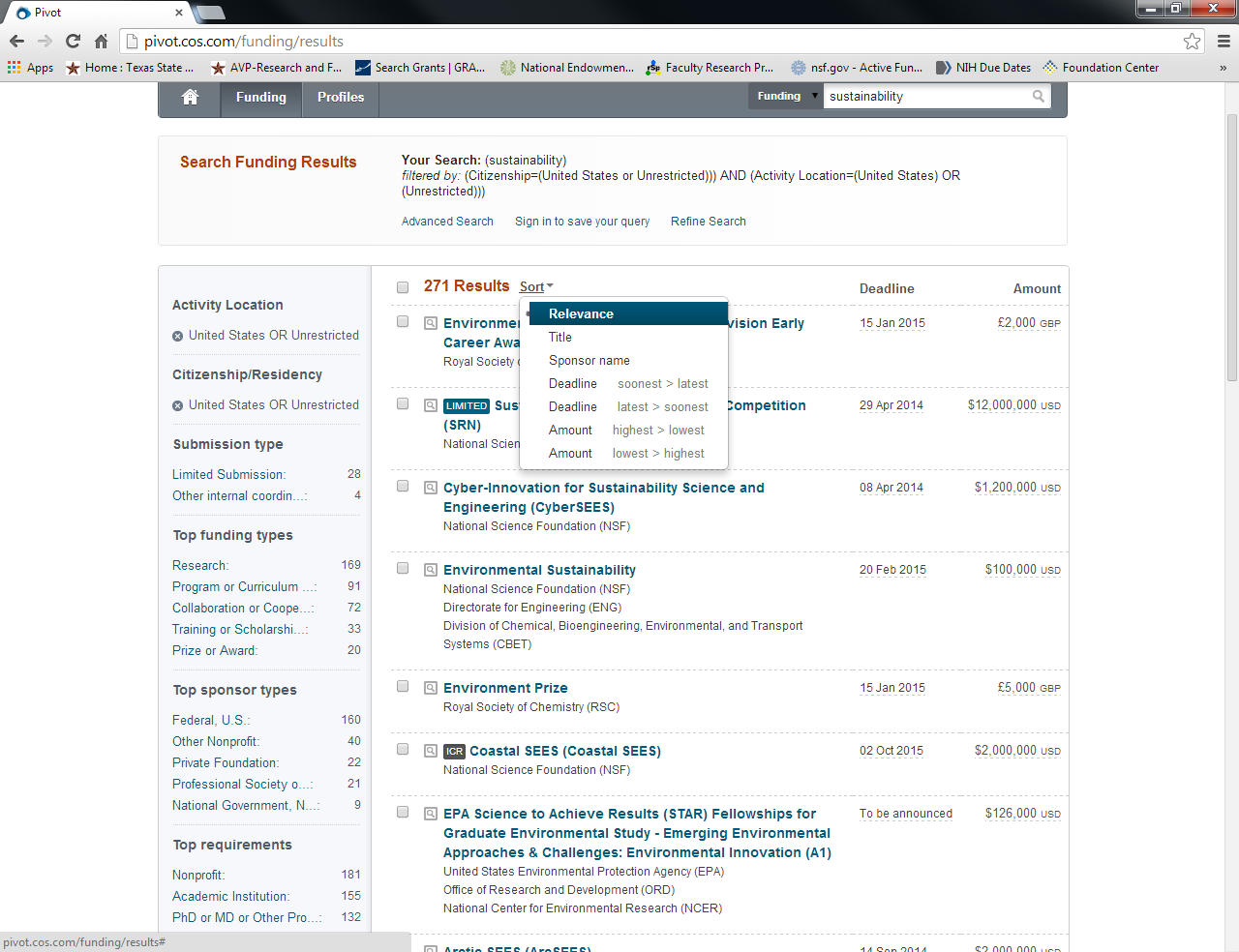 You can Sort your results by Relevance, Title, Sponsor Name, Deadline, or Amount.  The system automatically defaults to Relevance.
Narrowing Your Results
Limit to Research Funding
Limit to Research Funding & Academic Institutions
Advanced Search Options
Advanced search options exist for both funding and profile searches.  To conduct an advanced search, select either the Funding or Profiles tab and click on Advanced Search.
Advanced…
Advanced…
Match all fields (default) – Retrieves all funding opportunities that match ALL of your selected search criteria, e.g. sustainability + NSF will only retrieve results that reference BOTH

Match any fields – Retrieves funding opportunities that match ANY of your selected criteria, e.g. sustainability + NSF will retrieve any results that reference EITHER

Use “OR” – Retrieves all records containing either key words 

Use “AND” – Retrieves all records containing both keywords

Search by All Fields (default), Abstract, Title, Sponsor, or Sponsor ID
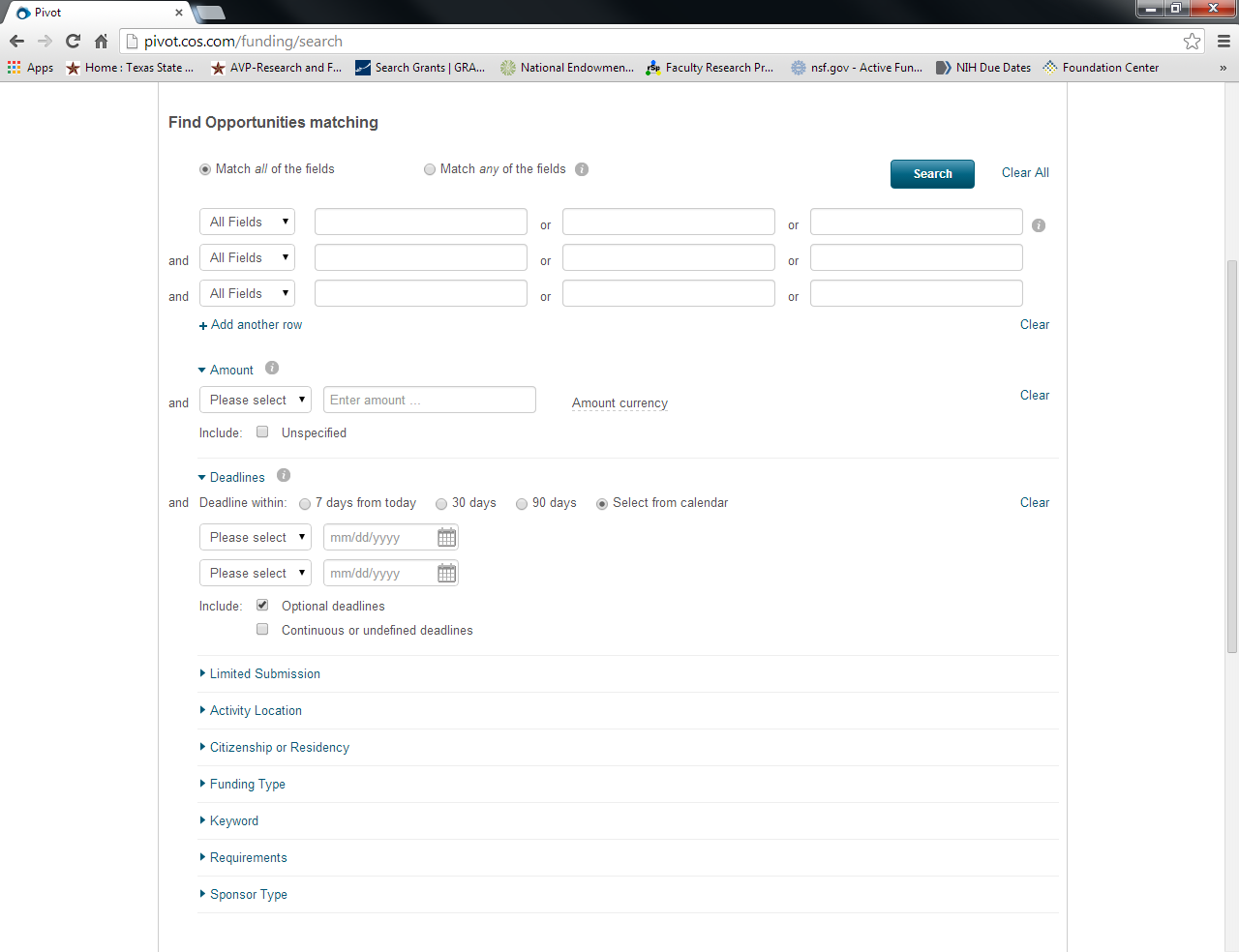 Additional Search Limits
The same filter criteria that are available after a search is conducted are available for input to limit an advanced search.  Limit your search immediately by using these criteria, or wait until your search has been initiated to filter your results.
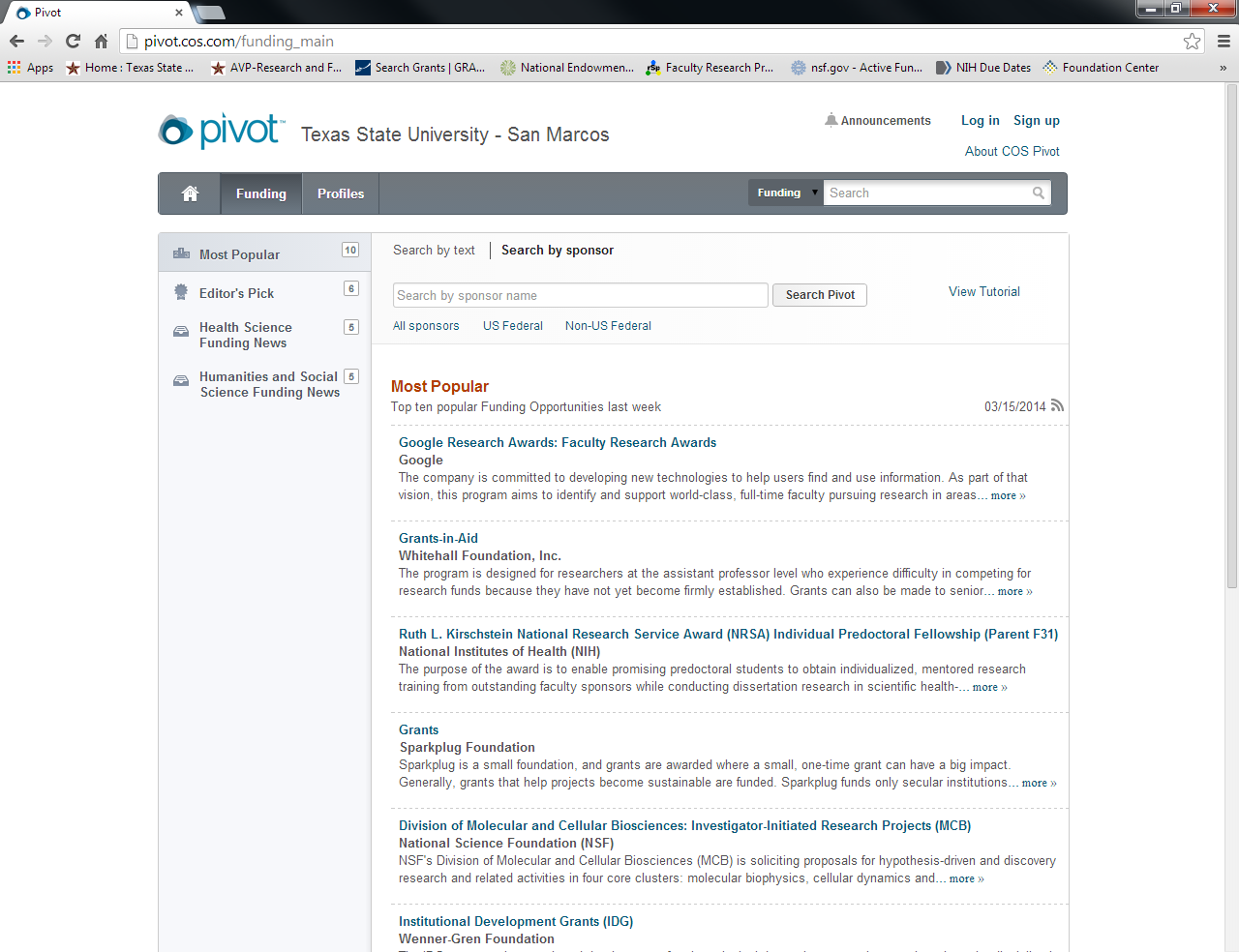 Search by Sponsor
Search All Sponsors
Search for sponsors directly by entering the sponsor name in the search box.
OR browse through all sponsors by sponsor type or alphabetically by name.
Search U.S. Federal Sponsors
Search Non- U.S. Federal Sponsors
Search by Sponsor/Agency
Advanced Search for Profiles
Profile tab defaults to associated institution’s profiles for browsing.

Quick search directly from this page - will default to search ONLY your institution.

Click on Advanced Search for more options.
Advanced Profile Search
Search inside or outside your institution

Search for names or keywords that appear in publications, CVs, expertise, etc.

Search by name

Use the drop down options on Degree, Role, Association or Society, Affiliation, or Country to further limit your search.
Profile Search Results
Set to Active, Track, Share, or Export
Set to Active – Funding opportunities that you have identified and are interested in pursuing.  

Track – Funding opportunities that you want to monitor, but are less crucial than your Active opportunities. 

Share – Share funding opportunities and saved searches with colleagues. 

Export – Export full records, specific fields, and search strategies to save data.

To utilize one of these options, check the box next to the appropriate funding opportunities and then click Track, Set to Active, Share, or Export.
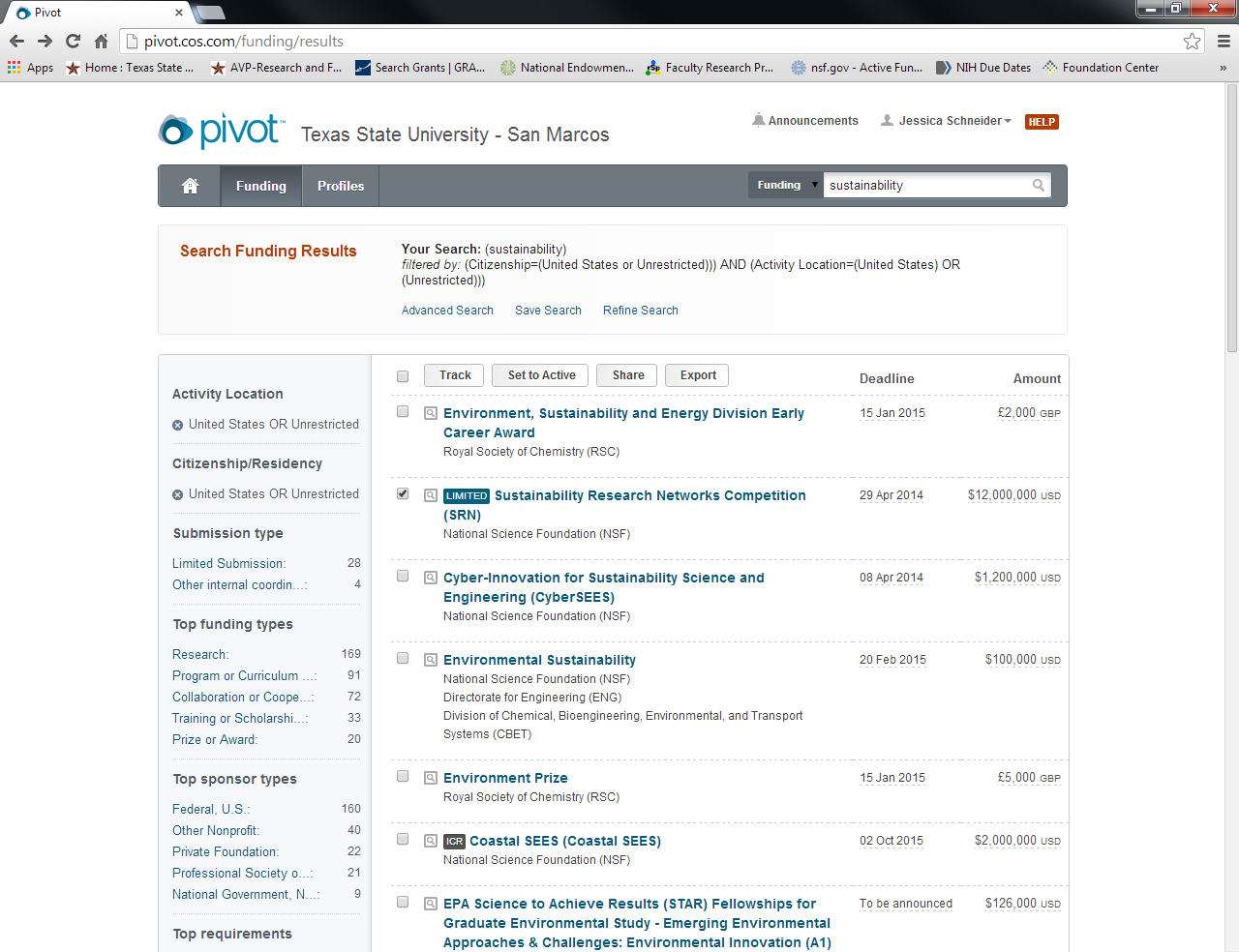 Click Set to Active and you will be prompted to assign a tag to the opportunity.  Click Add.  You will receive an email if the solicitation is updated and it will appear under Active opportunities  on your homepage.
Set to Active
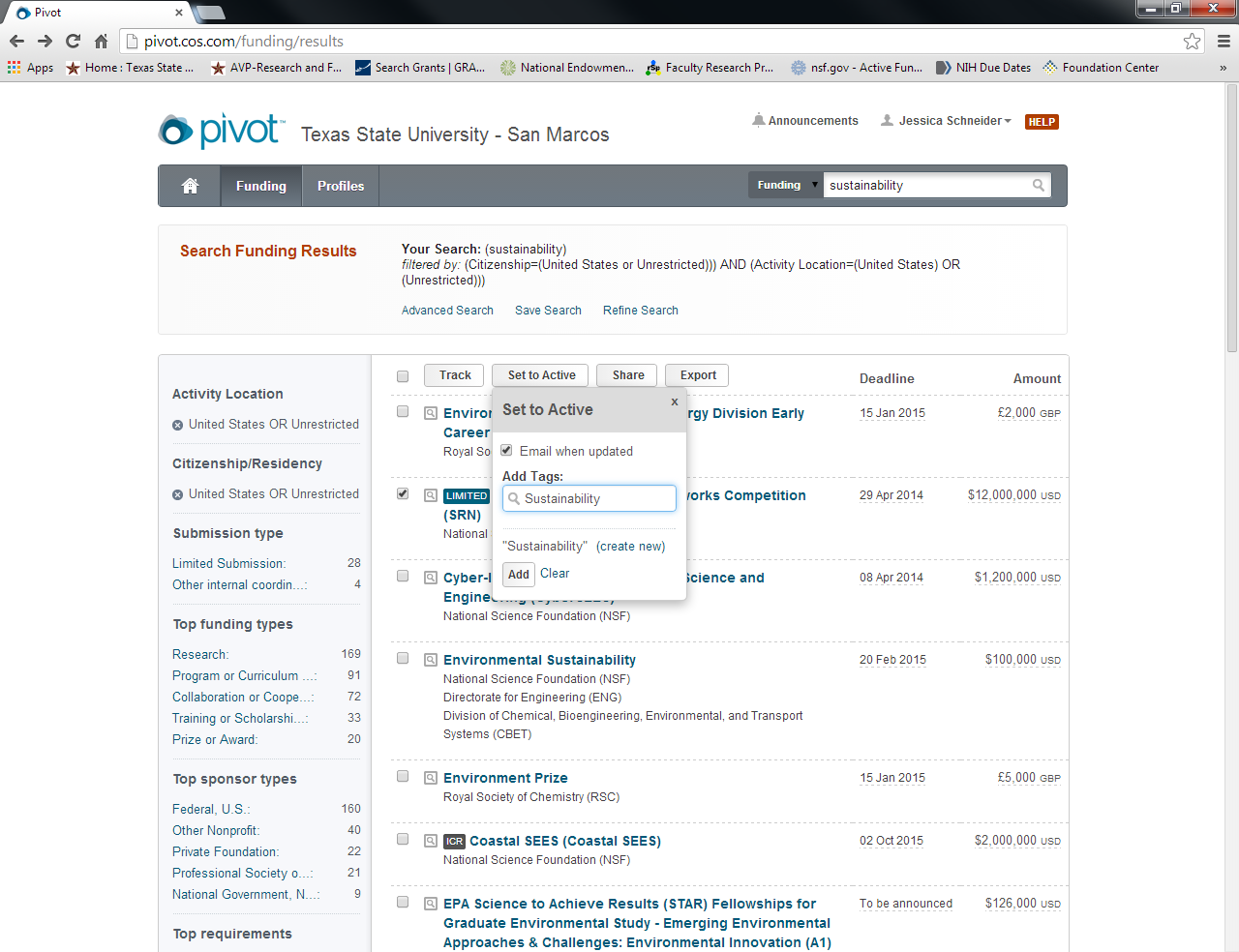 Track
Click Track and you will be prompted to assign a tag to the opportunity.  Click Add.  You will receive an email if the solicitation is updated and it will appear under Tracked opportunities on your homepage.
Share
Click Share and enter the recipient name or email address.  If it is someone within your organization, their name and email should automatically populate.  Shared opportunities will appear under the Shared tab on your homepage.
Export
Click Export and select the appropriate format.  You can export the full record, standard fields, or select the fields you want to save.  Click Submit.
Homepage Display
Example
Link to official solicitation website

General funding information, including amount, requirements, abstract, etc.

Option to track, make active, or share

Potential collaborators both within and outside your institution

Contact information for funding queries
Collaborate
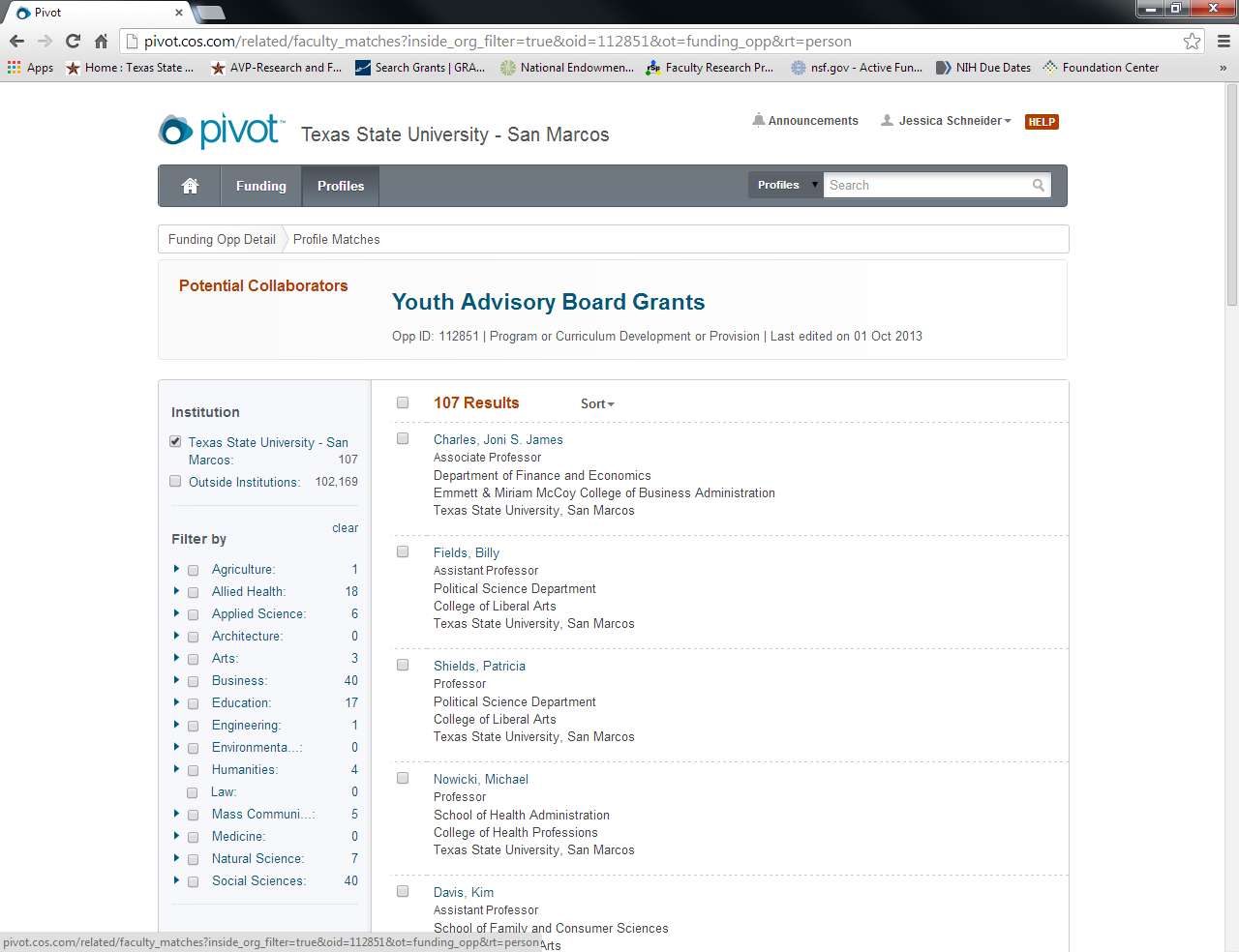 Click on the Potential Collaborators link on the funding solicitation display page.  The database will pull profile matches that it deems relevant to the solicitation.  Filter results by institution,  department, or role. Click on an individual’s name to see contact information, expertise, publications, affiliations, degrees, and keywords.
Questions? Ask 
Matthew Winn
C3 Pre-Award Research Coordinator
mwinn@txstate.edu 512-245-0040
or
Lisa M. Westerbeck
C3 Post-Award Research Coordinator 
lisa@txstate.edu   512-245-1356

Center for Communication, Collaboration & Creativity
College of Fine Arts and Communication
Texas State University
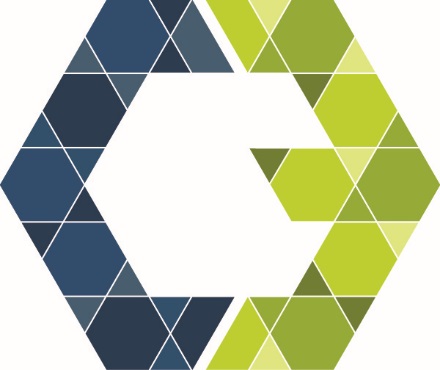